Презентацияпо курсу истории русского литературного языкана тему:«Деловой язык» Киевской Руси и его место в системе древнерусского литературного языка. Тексты деловой письменности
Подготовила:
студентка 35 группы
УНИ филологии и журналистики
ЖГУ имени Ивана Франко
Ставская Яна
Преподаватель доц. Недашковская Т.Е.
Деловые документы появились на Руси после введения в Х в. письменности. Первыми письменными документами, зафиксированными в летописи, являются тексты договоров русских с греками 907, 911, 944 и 971 гг.
в XI в. появляется первый свод законов Киевской Руси "Русская правда" — оригинальный памятник письменности, позволяющий судить о развитости системы юридической и общественно-политической терминологии в то время.
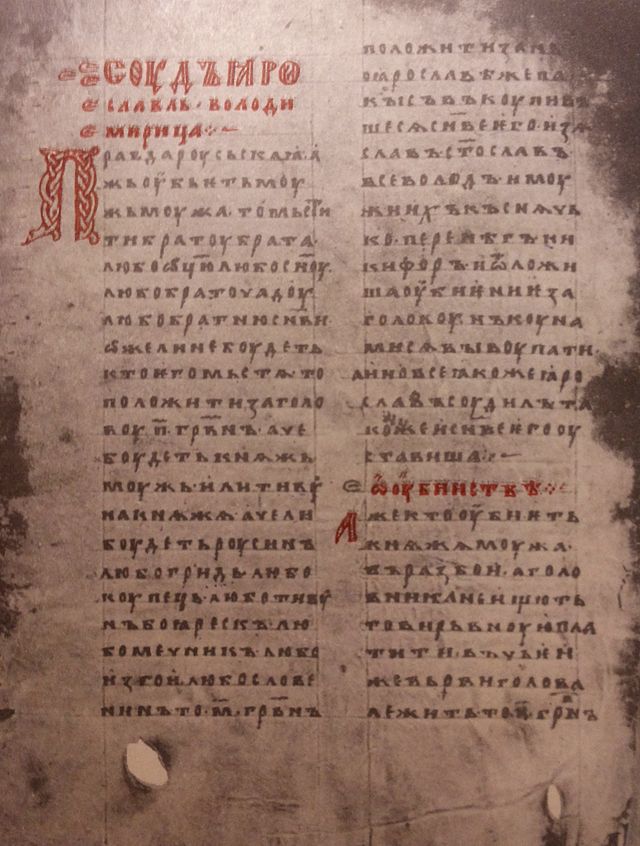 Особенности словоупотребления  и организации речи, которые относятся к характерным чертам делового стиля:
высокая терминологичность;
преобладание сочинения над подчинением в сложных предложениях;
наличие сложных конструкций с сочинительными союзами "а", "и", "да", "же", а также бессоюзных цепочек;
Из всех видов сложноподчиненных предложений наиболее широко употребляются конструкции с придаточным условным (с союзом аще — если).

"Аще будет свободный человек убит 10 гривен серебра за голову". "Аще кто купець купцю даст в куплю куны, то купцю пред послухи кун не имати, послухи ему на надобе. Но ити ему самому роте, аще ся начнет запирати".
После "Русской правды" древнейшим документом считается "Грамота великого князя Мстислава Володимировича и его сына Всеволода 1130 года". Начальная формула этой грамоты "Се азъ" ... ("вот я") становится с этого времени обязательным элементом (реквизитом) древнерусских грамот.
Деловая письменность была развита и в Московской Руси. В XV-XVI вв. на основе московского говора развился деловой («приказный») язык Московской Руси, сформировавшийся главным образом в московских «приказах». На приказном языке писались государственные и юридические акты, а также письма московских великих князей, посольские донесения, географические и исторические сочинения, лечебники, поваренные книги и т. п. К числу важнейших памятников московского приказного языка относятся, например, «Судебник» Ивана III 1497 г., «Судебник» Ивана Грозного 1550 г., «Уложение» Алексея Михайловича 1649 г. и др.
Язык деловых документов как Киевской, так и Московской Руси отличается от языка летописной и художественно-повествовательной литературы:

крайне ограниченным использованием славянизмов;
Славянизмы – такое же редкое явление в деловых памятниках, как народно-разговорные, восточнославянские слова и выражения – в памятниках церковно-книжных. Те, кто писал или переписывал деловые документы, довольно часто предпочитал русские слова и формы славянизмам. 

В краткой редакции «Русской правды», например, находим: голова, борода, холопъ, хоромъ, корова, коровий, солодъ, борошно, передЂ, переореть, перетесъ (а не глава, брада и т. п.); роба, лодъя, вывести, оже, одину и другие восточнославянские слова, имевшие синонимы в церковно-книжных памятниках. Вместе с тем встречаются и единичные славянизмы: предь, вь среду, хощеть, единъ, разбои, изымати, аще.
2. Специфические термины, устойчивые сочетания слов и синтаксические явления;
Русская деловая речь создает свои штампы, свою устойчивую фразеологию, в составе которой иногда используются наиболее распространенные славянизмы. Возможно также, что писцы, работавшие в русских княжеских канцеляриях домонгольской эпохи, употребляли устойчивые формулы, сложившиеся в языке болгарских царских канцелярий. Очень многие из древних русских грамот начинаются одной и той же формулой: се азъ (т. е. вот я), в которой употреблено старославянское местоимение.
3. Почти полное отсутствие каких-либо приемов литературной отделки; (появляются только в самых поздних деловых памятниках Древней Руси).
Степень книжности деловых памятников неодинакова. Документы, создававшиеся в верхах государства, отличались большей книжностью. Так, грамоты великих и удельных князей, позднее царские грамоты по сравнению с другими деловыми документами богаче славянизмами: эти грамоты писались людьми, получившими книжное образование, которые придавали деловой речи легкую, но ощутимую книжную окраску; 

    «дали есмы сю милостыню [т. е. дар, подарок] церкви святое богородици отрочью монастырю, на память преставльшимъся от сего житья роду нашему».
    
    (отрывок из жалованной грамоты великого князя Василия Михайловича и нескольких тверских удельных князей (1361-1365 гг.):
Язык деловой письменности всегда отличался особыми, только ему свойственными чертами. Уже в древнейших деловых памятниках XI-XIV вв. мы обнаруживаем разнообразные деловые термины: 

     изгои – «человек, оторвавшийся от своего сословия», 
     послухъ – «свидетель, который что-либо слышал», 
     видокъ – «свидетель, который что-либо видел», тать – «вор, преступник», 
     головникъ – «убийца» (ср. уголовное преступление),
     огнищанинъ – «богатый, знатный человек, владелец дома», 
     мужь – «свободный человек»,
     отрокъ – «младший дружинник», 
     тиунъ – «управляющий, особая должность при князьях, боярах и епископах»

    «Русская Правда»
Некоторые слова в деловой речи получают новые значения, не свойственные им за ее пределами. 
    
     Так, глагол вылЂзти в «Русской правде» несколько раз употребляется в значении «явиться в качестве свидетеля»
      
     Слово дело в юридических памятниках с XIV в. начинает употребляться в новом значении «спор, тяжба, судебный процесс; 
      
     слово бумага в деловой речи XVI в. получило значение «документ, акт» (в других памятниках оно употреблялось с XV в. в значениях «хлопчатобумажная ткань» и «материал для письма»);
      
     слово черный, употреблявшееся со значением цвета, в документах XVII в. отмечено со значением «черновой» (например, черная челобитная).
Характерной особенностью языка деловых памятников является очень частое применение глаголов несовершенного вида с суффиксом -ивать (-ывать):

 «а грамоты ти кн̃же не посуживати [т. е. не отменять]» 

 «а лихихъ бы есте людии не слуша(л)и хто иметь васъ сваживати»
В XVI и особенно в XVII в. деловая речь оказывает все большее влияние на художественную литературу .В то же время в деловых документах начинают использоваться некоторые художественные средства:

- Так, в грамотах XVII в. встречается рифмованная неритмическая речь;

      «а вамъ о томъ не вчуже по бозЂ ревновати, что за свою вЂру и за все православное крестьянство стояти и своя страны отъ иноплеменных свобожати; 

В документах того же времени можно отметить и повторение синонимов

      им в свою землю ехати безо всякого задержания и зацепки;  и мы... молили и просили, и радели и промышляли; ...и то делается нераденьем, небреженьем вашим.
Используя эти и некоторые другие приемы, авторы грамот, очевидно, стремились усилить эмоциональность речи с тем, чтобы побудить читавшего к определенным действиям, убедить его в чем-то. 


    Эти элементы художественной речи – довольно редкое явление в деловых документах. В целом их язык очень конкретен и традиционен. И тем не менее начавшееся взаимопроникновение художественной и деловой речи стало одним из тех явлений, в результате которых были постепенно выработаны нормы русского литературного языка нового времени.
Благодарю за внимание!